ANIMAL TORTURE
Hunting, slaughter, bullfighting…
Bullfighting
at firs the matadors tease bull with red flag
then he stick in bull lanc to tease him
At the end the matador  cut bulls ear
FUR
animales – 2.5 feet square cages
Animales strange, beat, stomp to death
Not 100% affective methods
FOX HUNTING
Red fox
Special trainded foxhounds (dogs)
Followers – on horses, on foot
Originated in the 16. st.
it is practised Australia, Canada, France,Ireland, Italy, Russia, and the United States
WHALE HUNTING
hunt - for oil, made from their fat( blubber), meat 
treaty - bans the hunt of some whale species
Hount today for research purposes - Norway, Iceland, Japan
SLAUGHTER
Most widespread
All kinde of animales (for food)
Religious slaughter (Jewish and Muslim) 
legislation, requires the pre-stunning of animals before slaughter
HARE COURSING
Hare coursing - the pursuit of hares 
with greyhounds
Modern – doge use muzzle
Hare usually escape
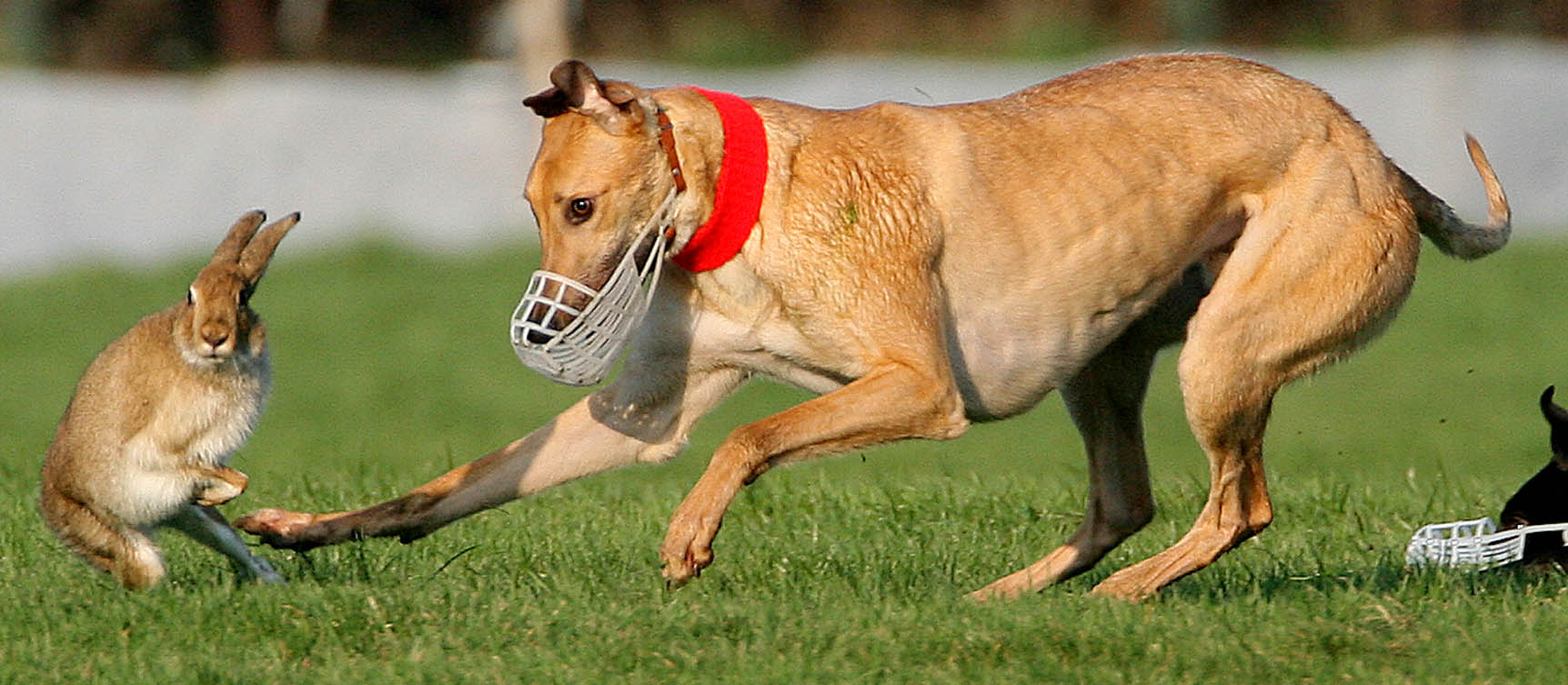 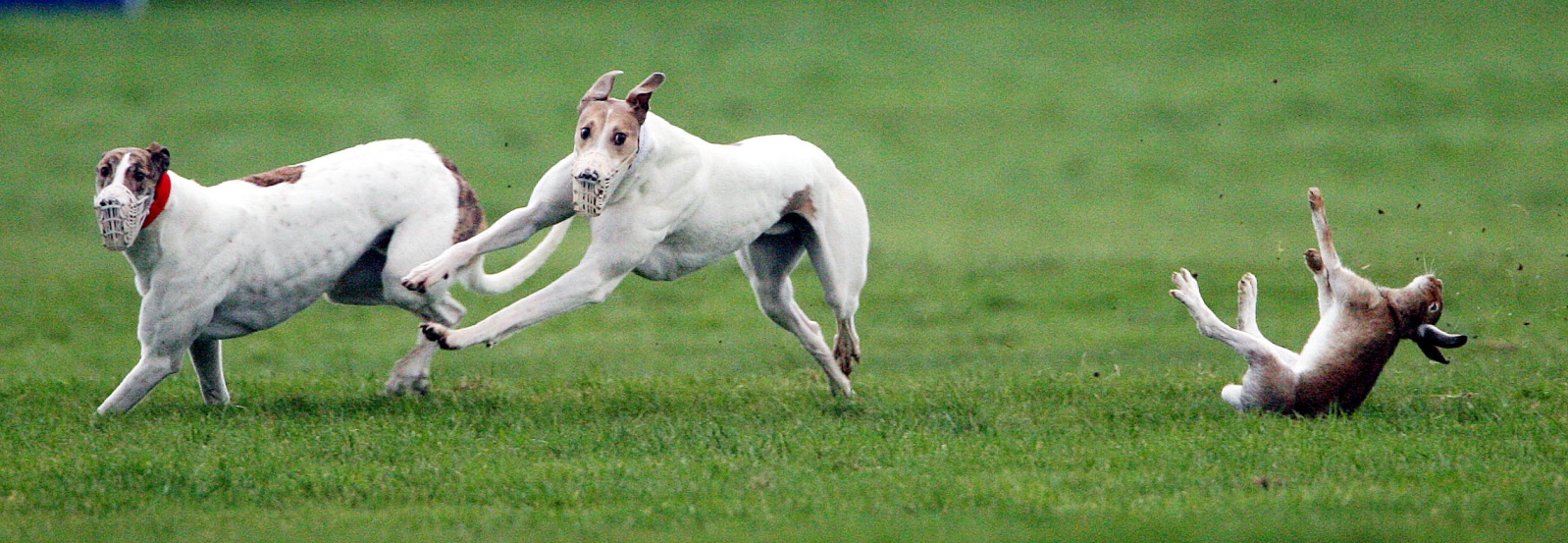 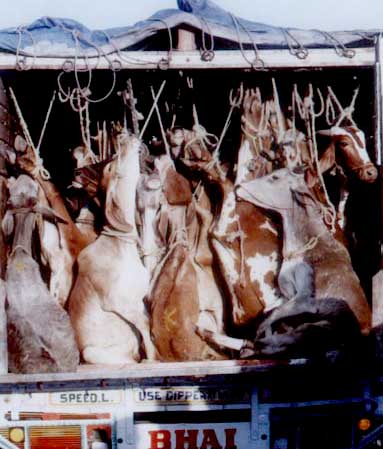 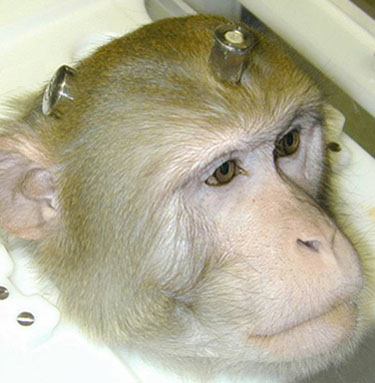 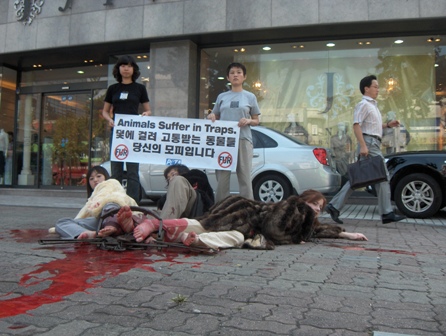 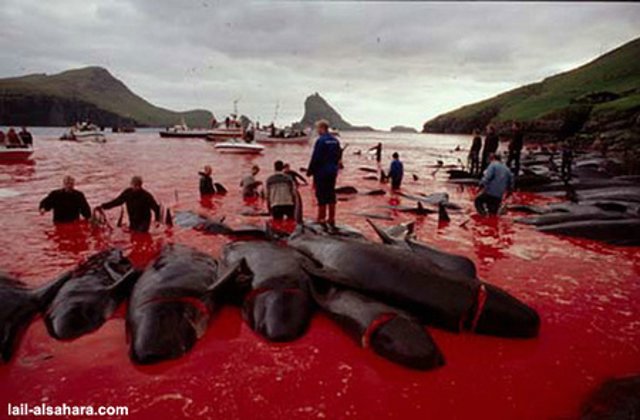 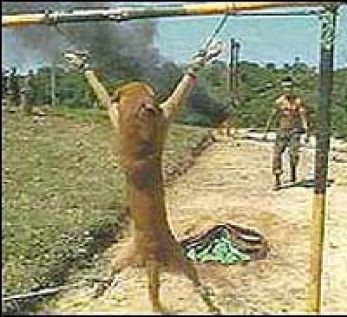 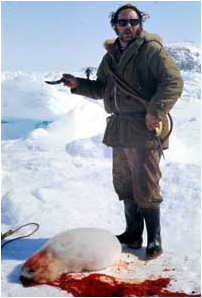 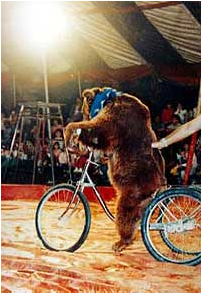 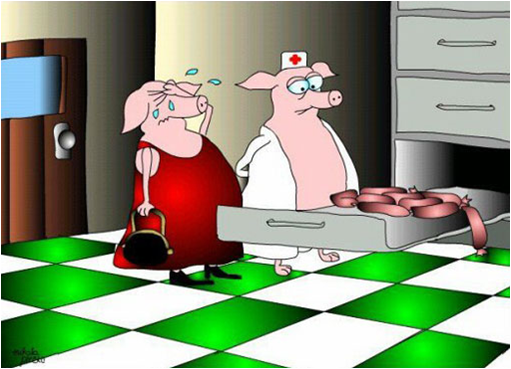 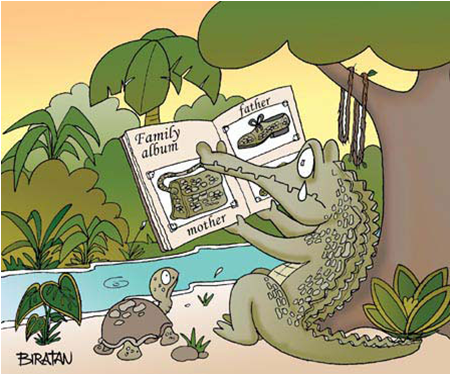 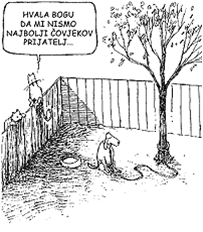 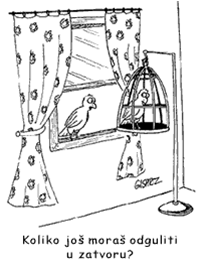